Unit 1 & Unit2
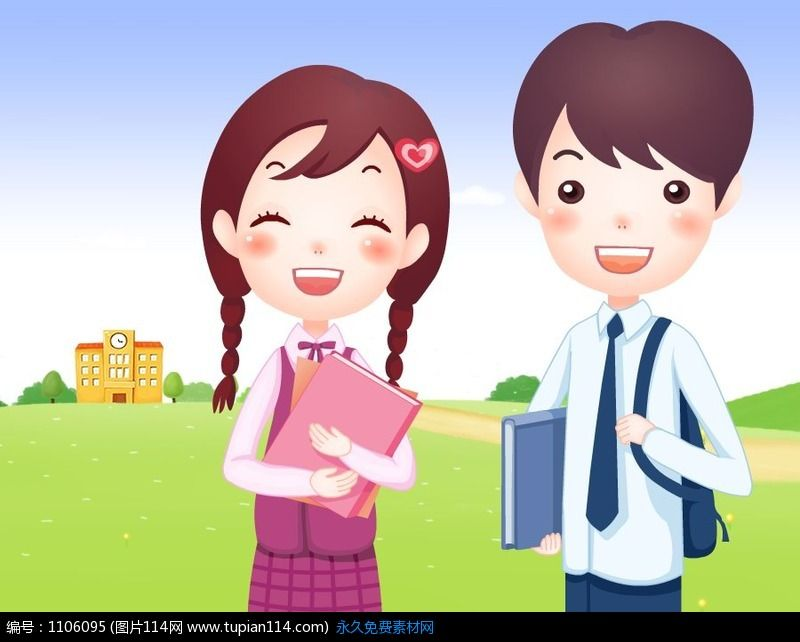 Sentence patterns
Where are you going?
  I am going to the ________.

Where is he/ she going?
  He/ She is going to the _______.

Where are you/ they going?
  We/ They are going to the _________.
Sentence patterns
Are you going to the park?
  Yes, I am.      (Yes, I’m.  ???)
  No, I am not. I’m going to the _________.

Is he/ she going to the park?
  Yes, he/ she is.  
  No, he/ she isn’t. He/ She is going to the _______.

   練習: Are they going to the park?
Words
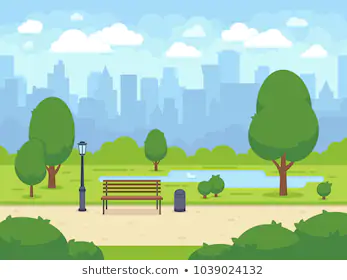 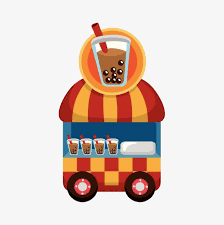 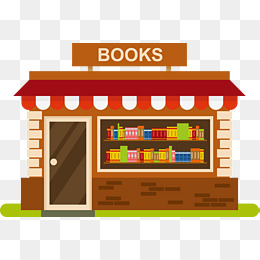 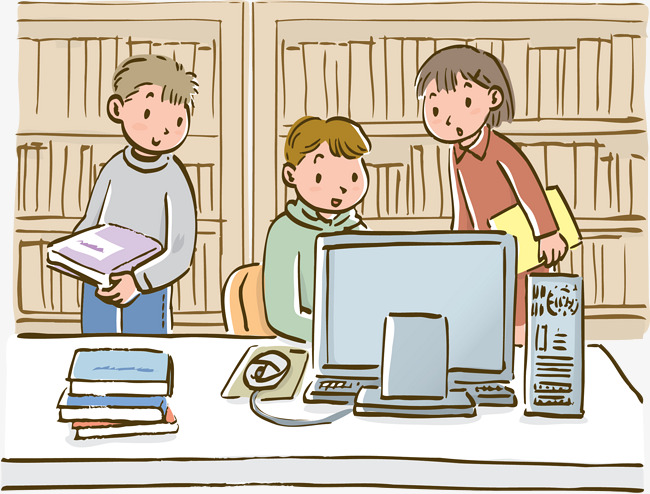 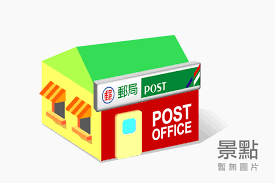 Words
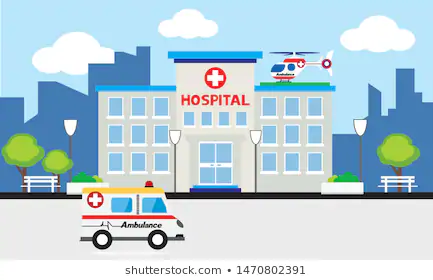 Sentence patterns
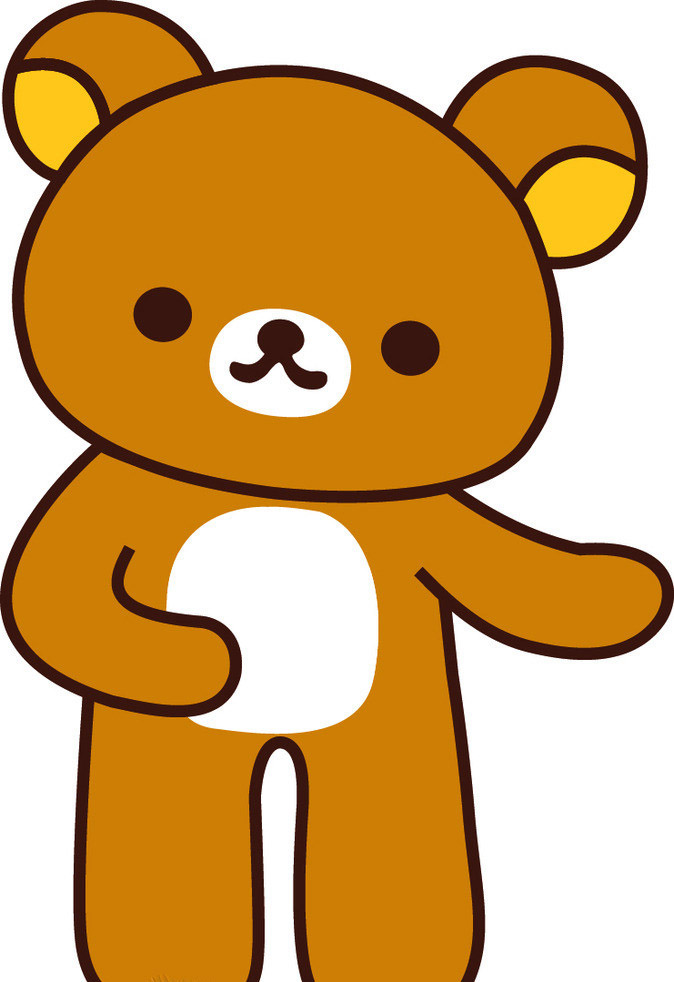 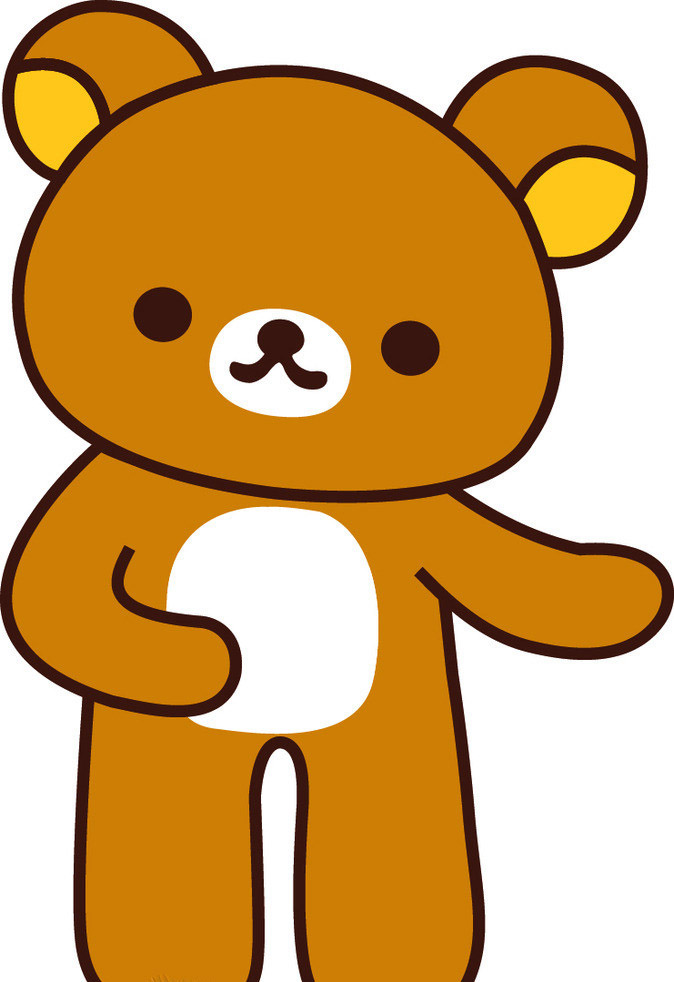 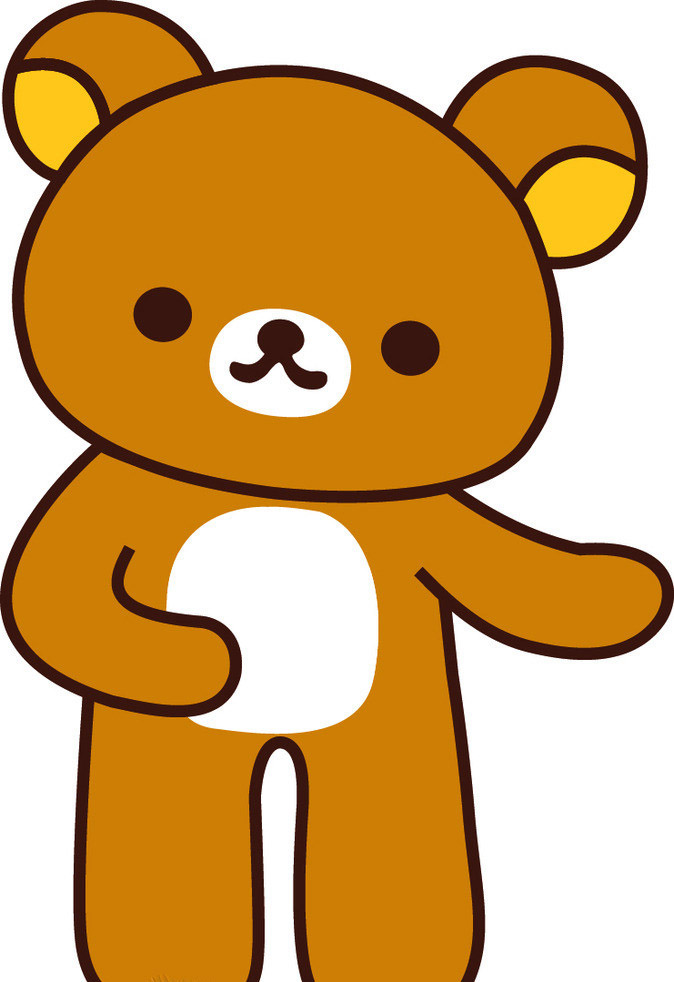 What do you see? 
 I see a bear. 
 I see three bears./ I see some bears.

How many bears are there?
There is one/ a bear.
There are three bears.
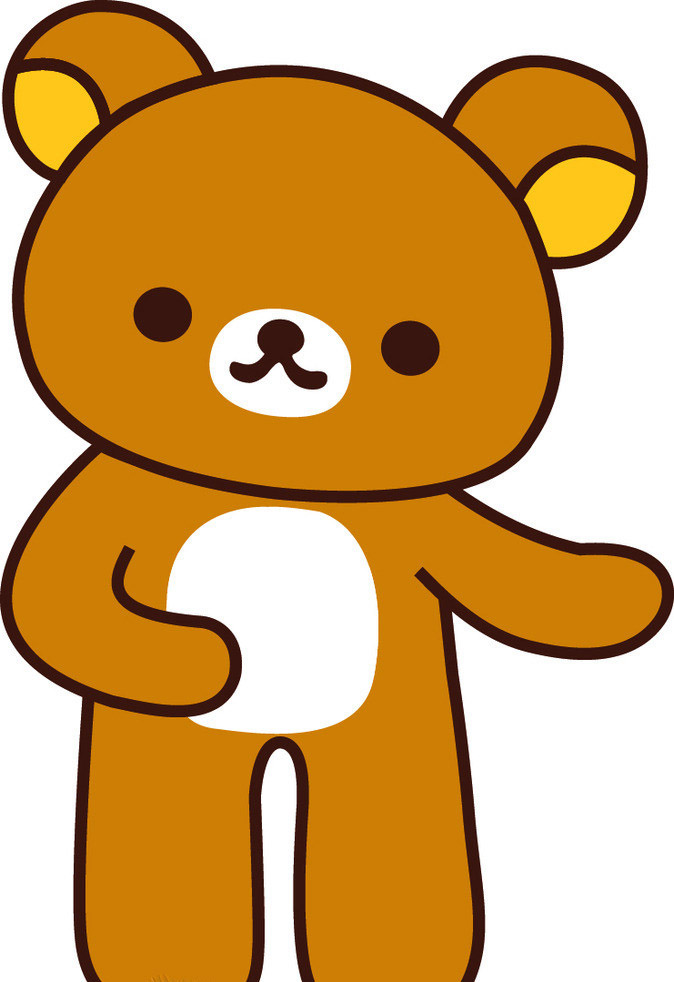 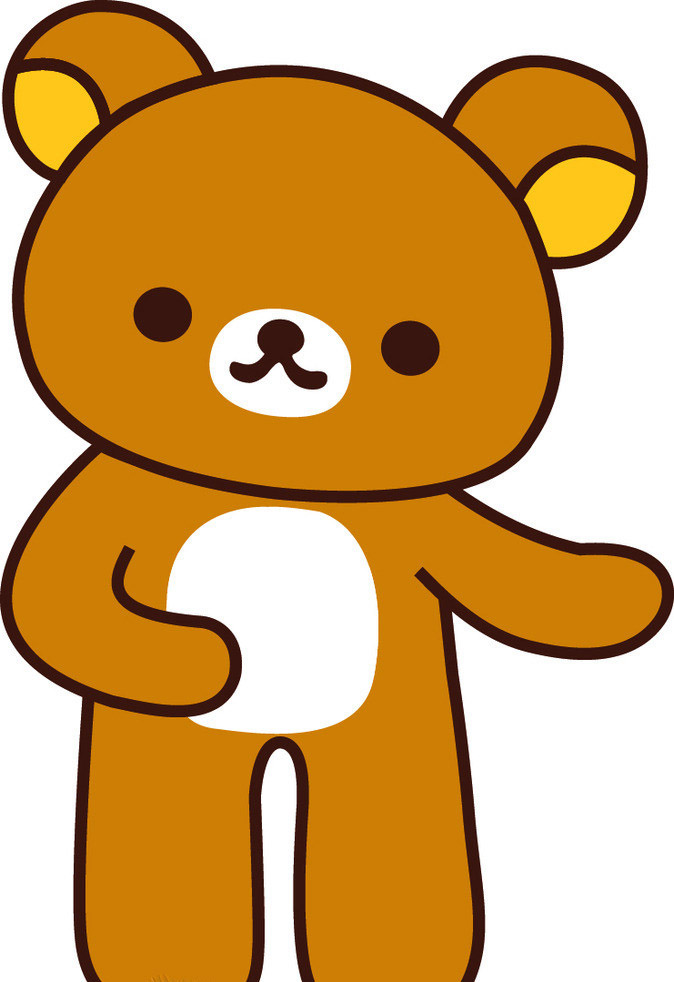 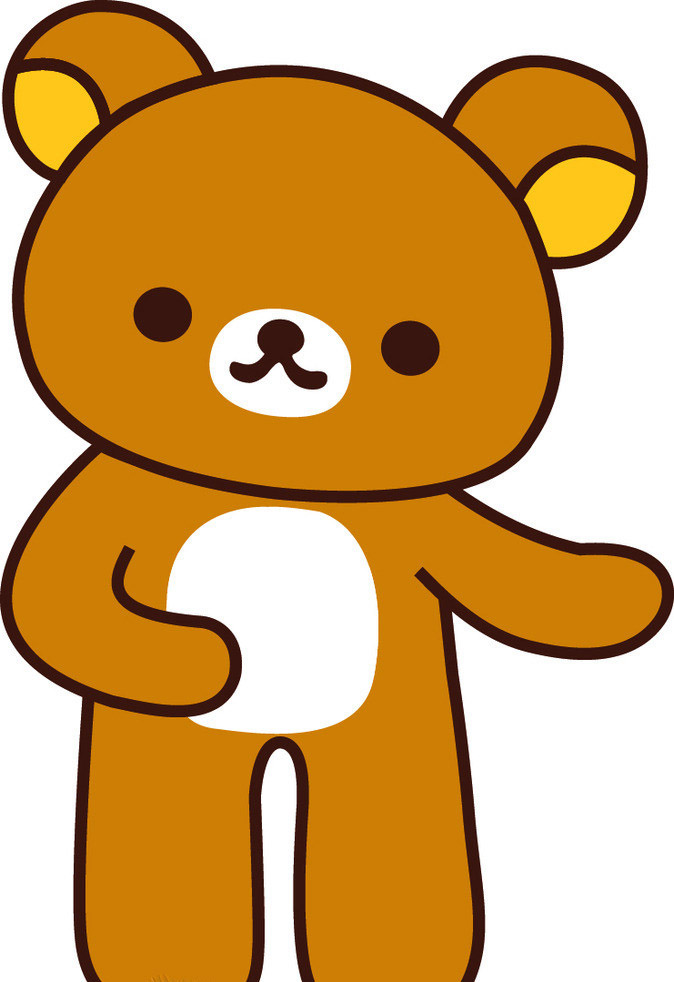 Sentence pattern
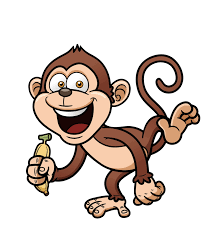 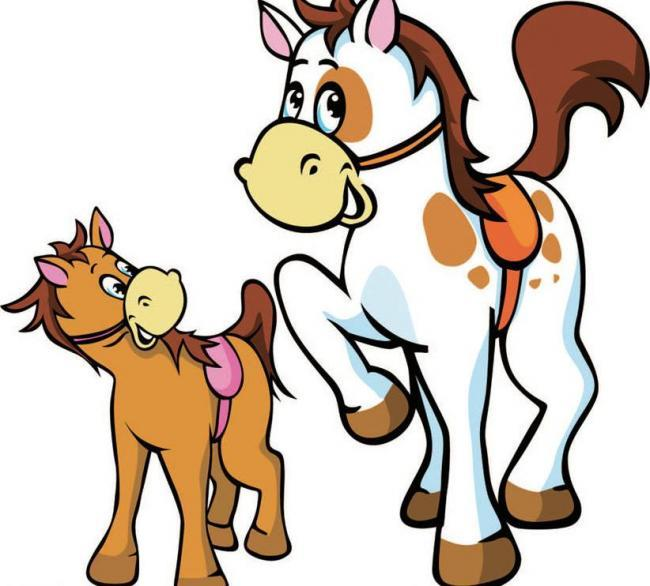 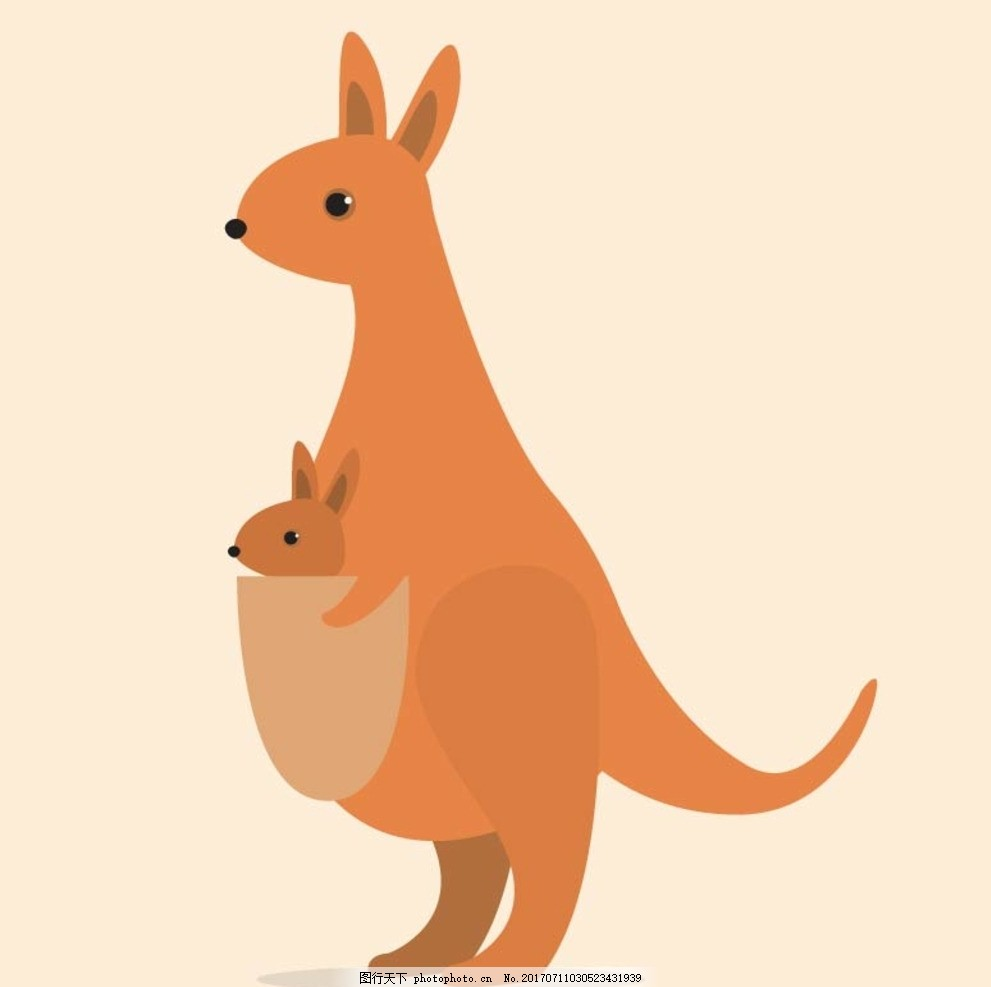 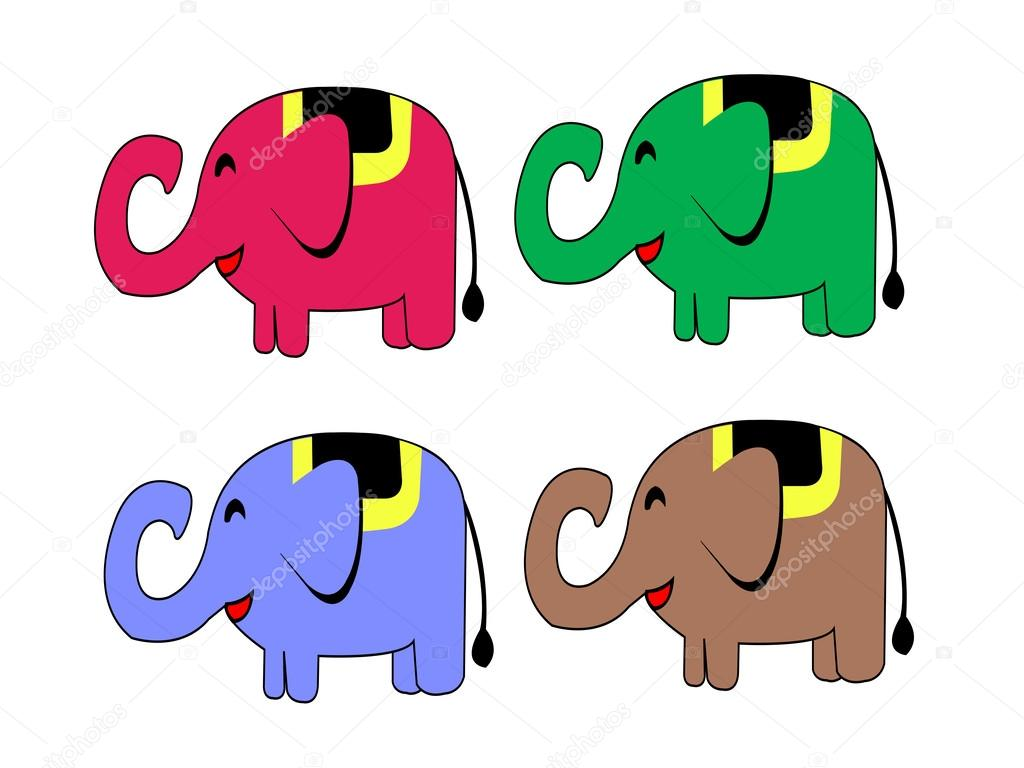 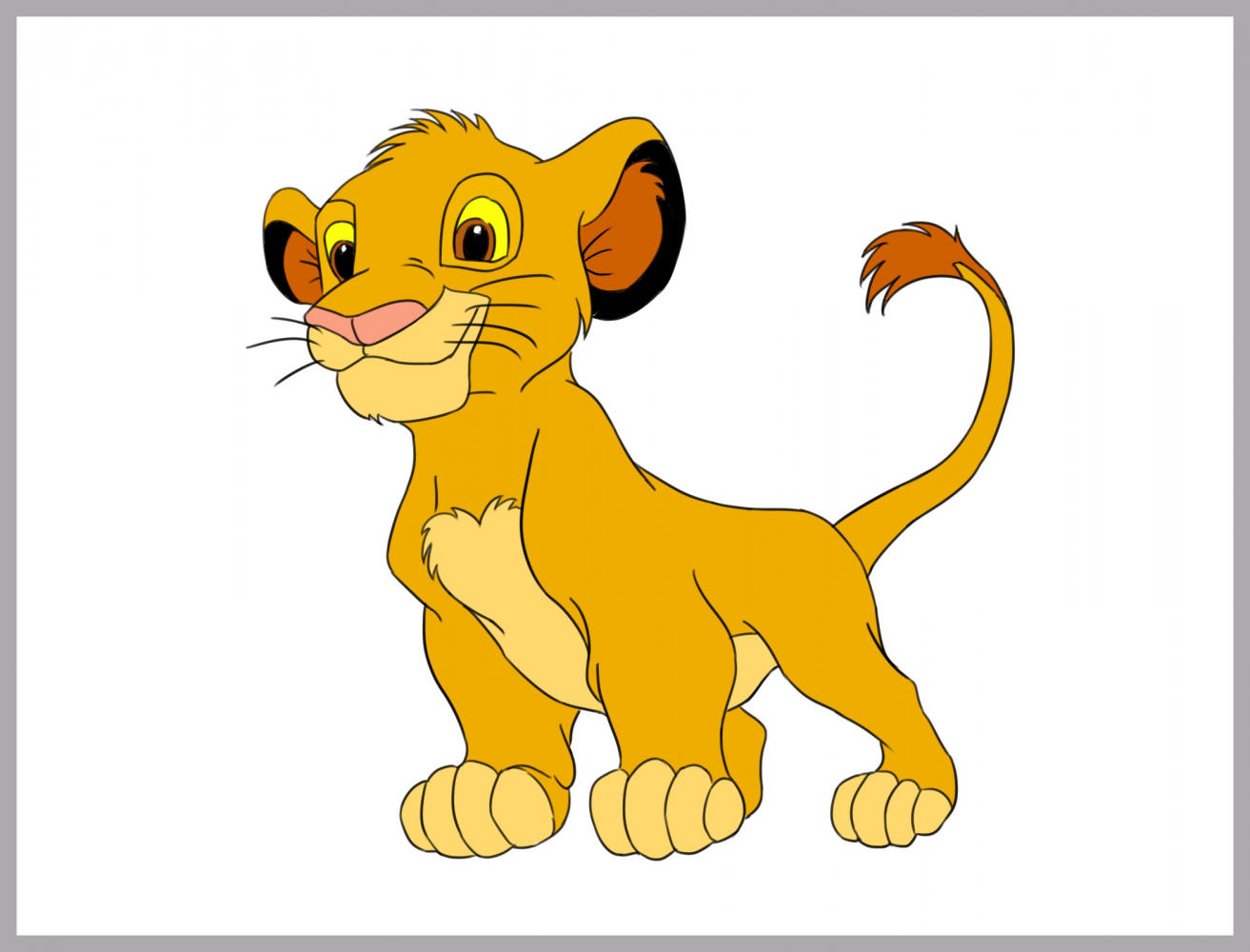 words
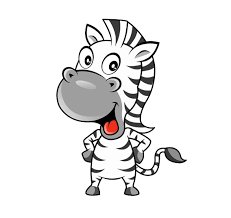 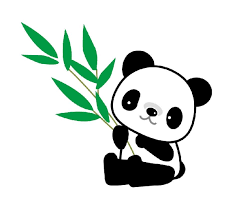 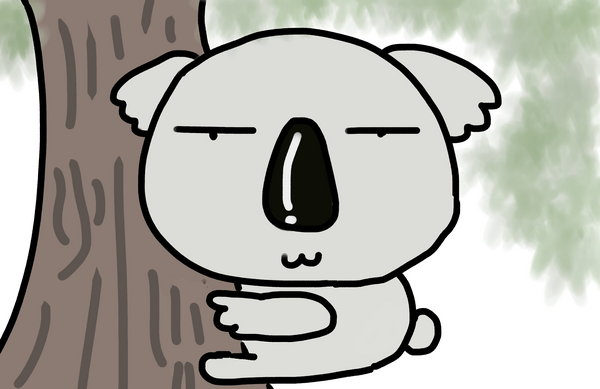 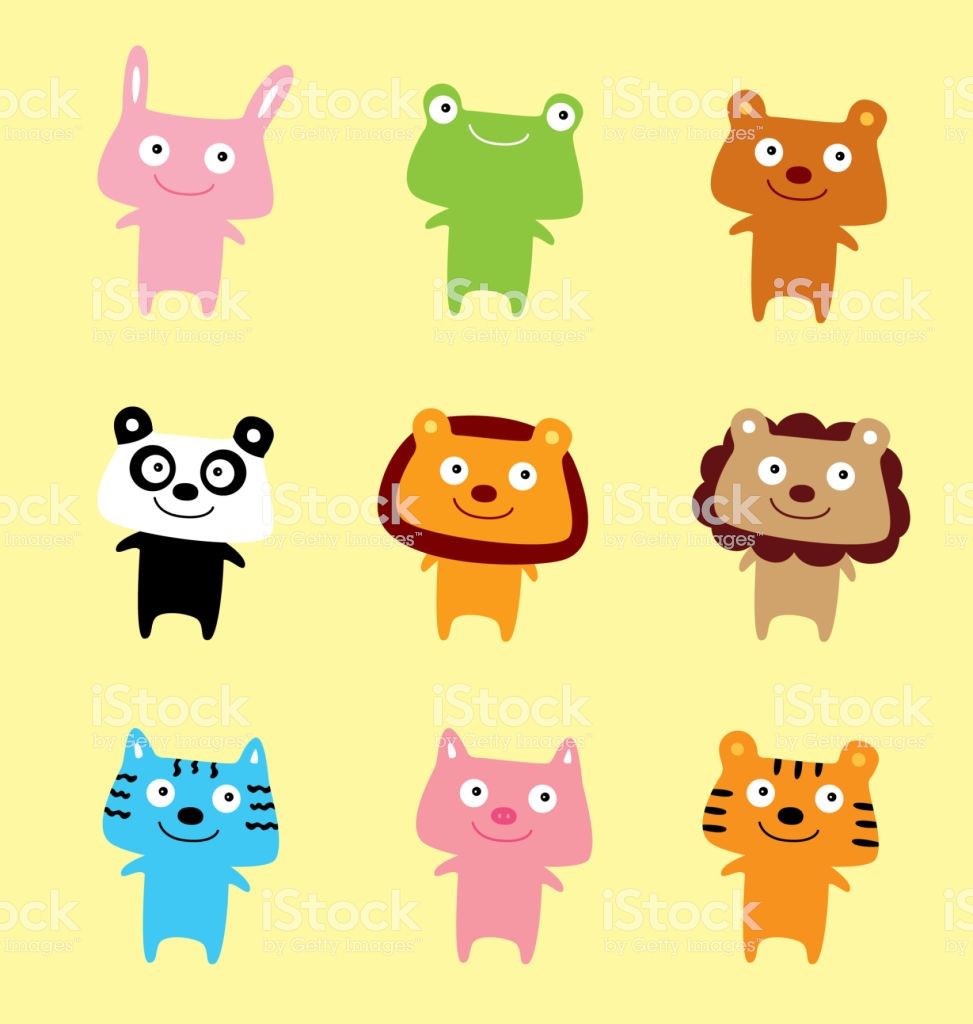